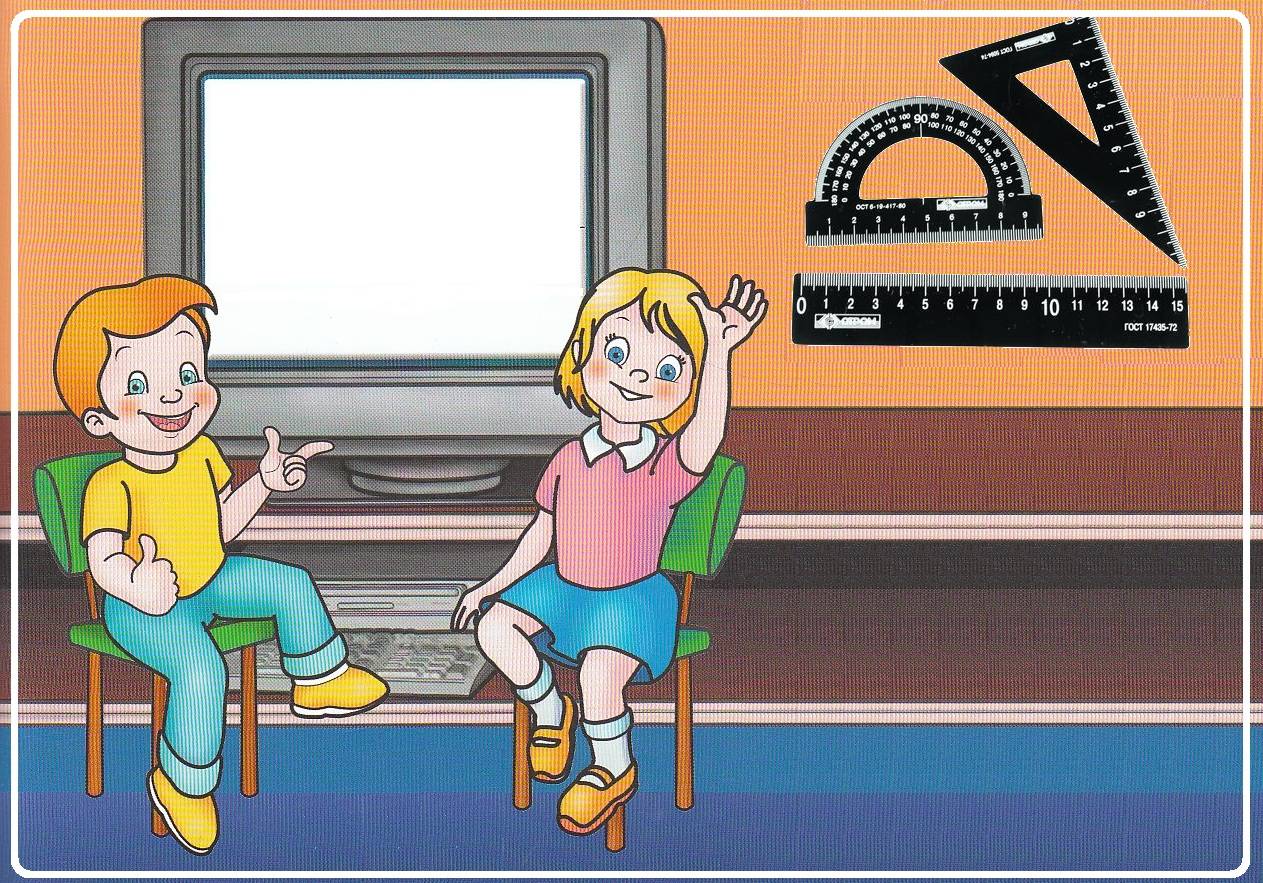 математика
Игра «Разгони тучи!»
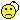 + 1
– 4
4
5
1
+ 2
+1
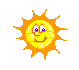 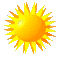 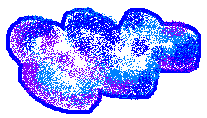 3
3
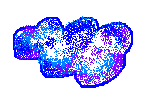 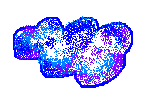 +2
-4
7
2
5
+ 5
-3
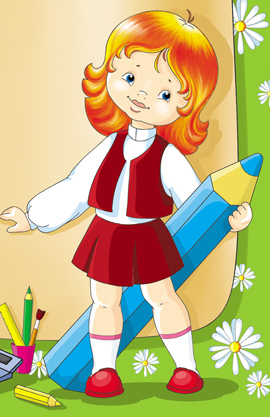 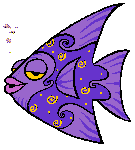 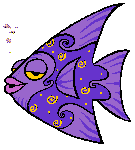 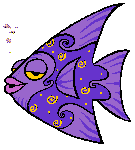 8
5 + 3 =
3
>
5
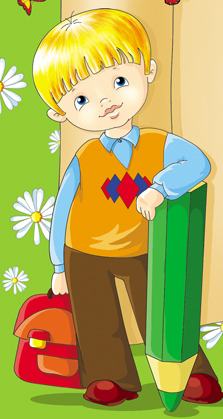 3 + 5 = 8
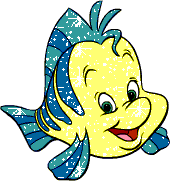 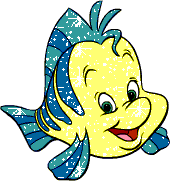 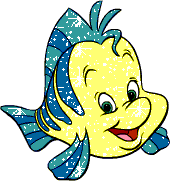 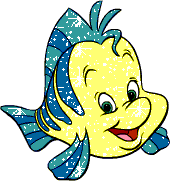 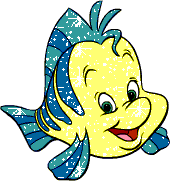 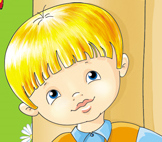 3 + 5
= 8
Кто прав?
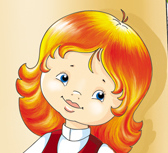 5 + 3
= 8
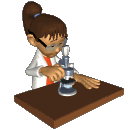 ПРОВЕРИМ!!!
ДОКАЖЕМ!!!


ОПРОВЕРГНЕМ!!!
или
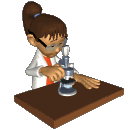 план исследования
Рассмотри 2 примера на сложение.(№2 стр. 4.)

Сравни результаты 

Сделай вывод
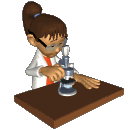 Наши доказательства:
Рассмотрели примеры…3+6 и 6+3

Заметили, что…
              Значение выражений  одинаковое
Сделали вывод:
 От перестановки чисел
ЗНАЧЕНИЕ выражения НЕ ИЗМЕНЯЕТСЯ
Складывать числа можно в любом порядке!
УРА!  
Мы сделали открытие :
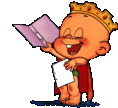 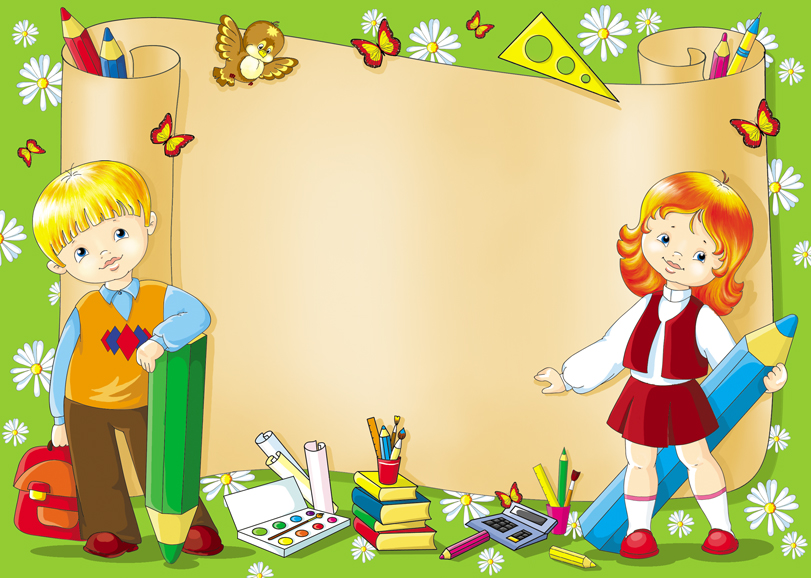 5 + 3 = 3 + 5
Физкультминутка
К   большему   числу    легче прибавить     меньшее.
Берегите
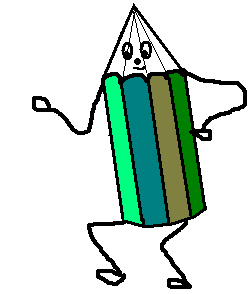 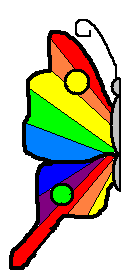 зрение!
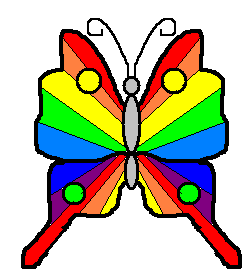 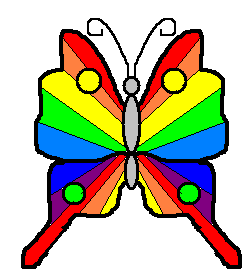 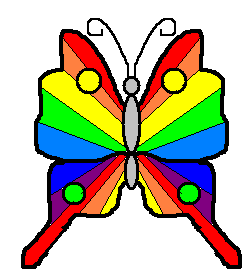 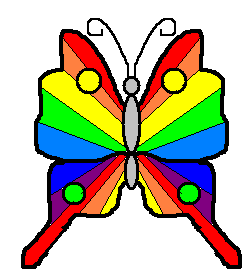 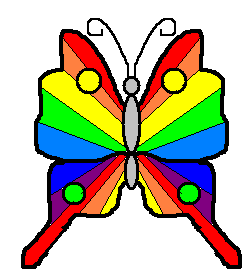 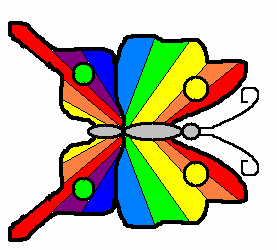 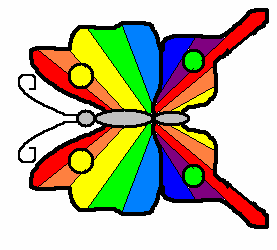 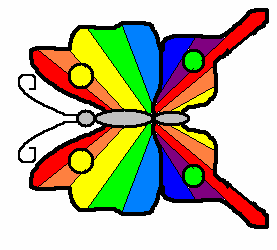 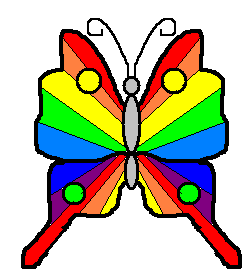 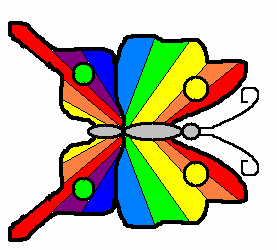 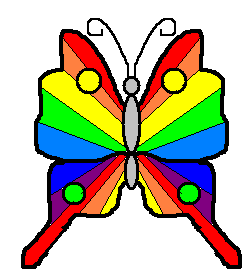 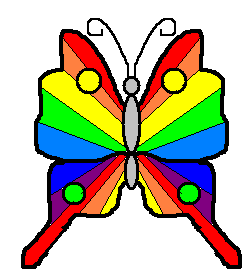 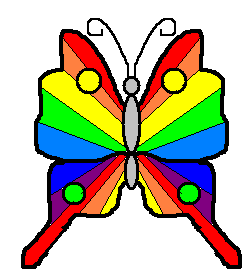 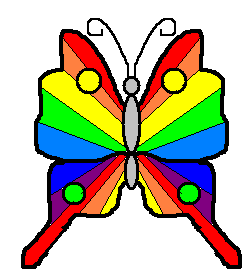 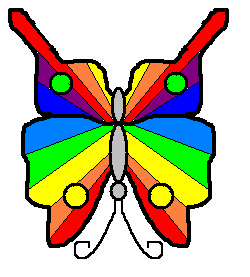 Дополни математическую запись, так 
чтобы значения выражений были равны
4
2
6
4
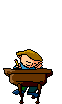 Как считать быстрее, удобнее?
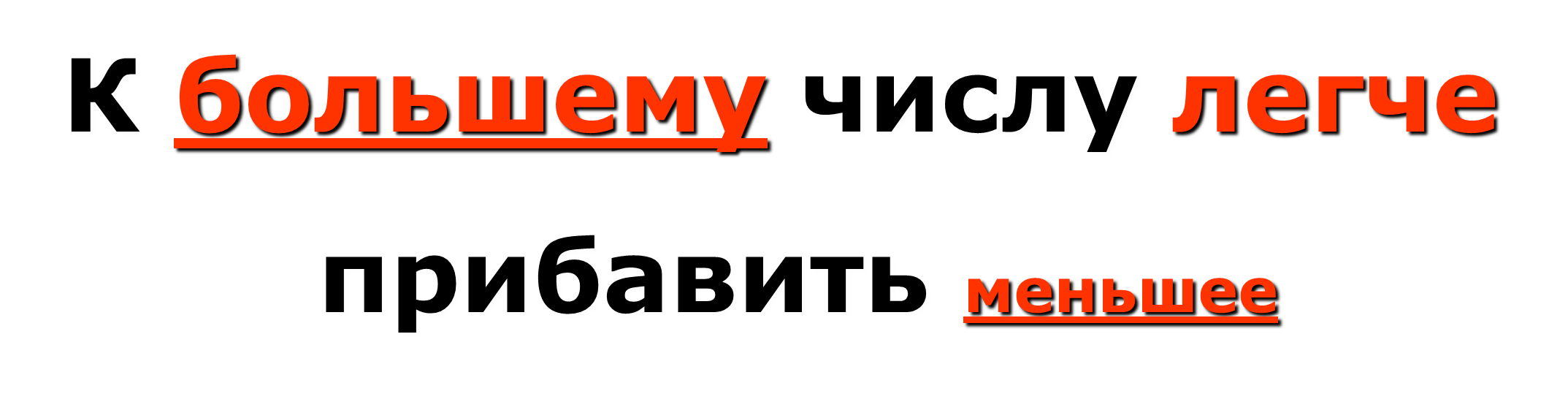 6
9
6
9
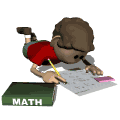 Какой математический закон мы сегодня открыли?
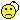 3+5
=
5+3
Складывать можно в любом
 порядке
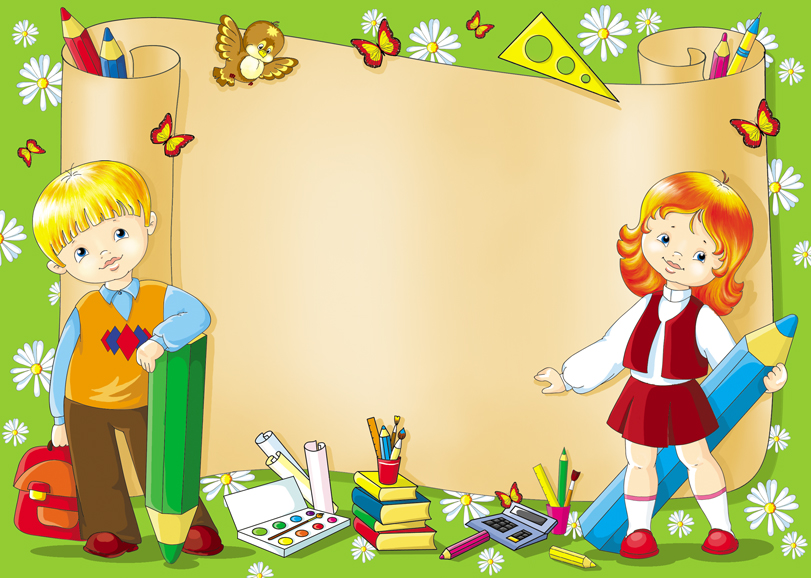 Молодцы!
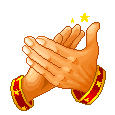 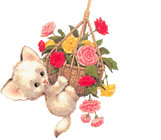 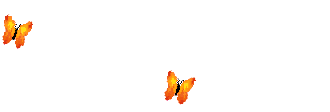 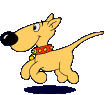